Universidad Inca Garcilaso de la Vega
Unidad de Post grado
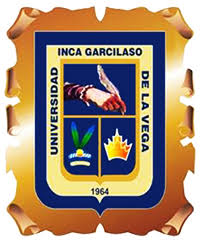 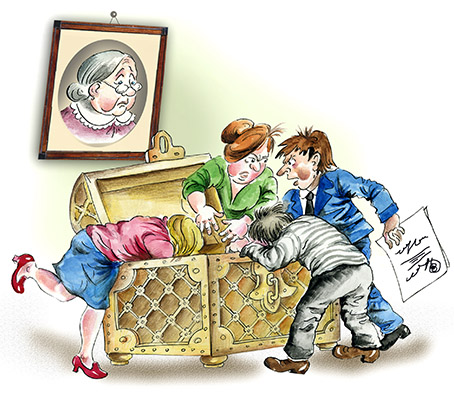 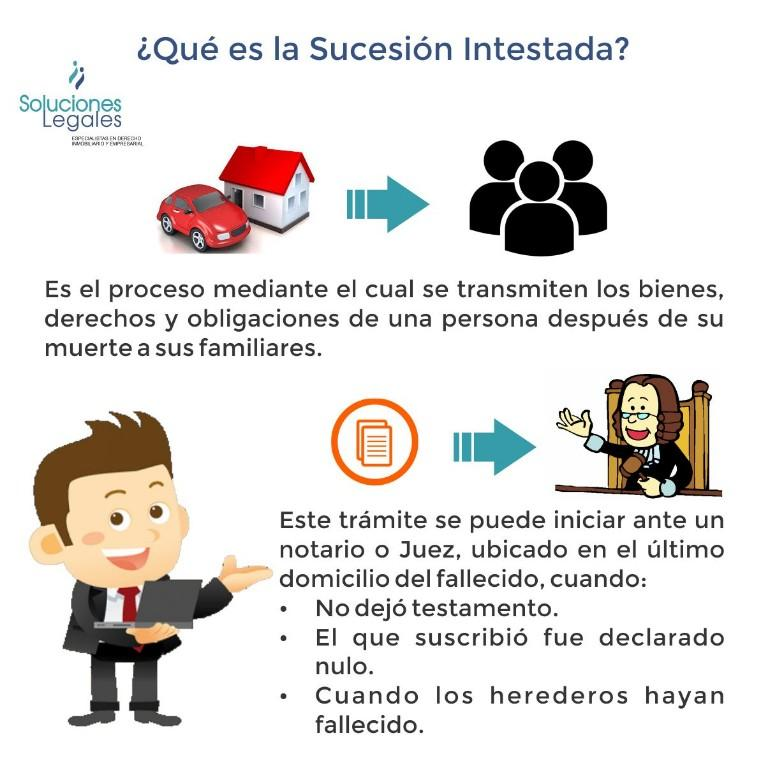 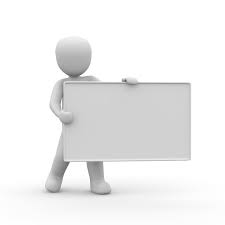 Frezya Loyola Daviran
SUCESION INTESTADA
2019
GENERALIDADES
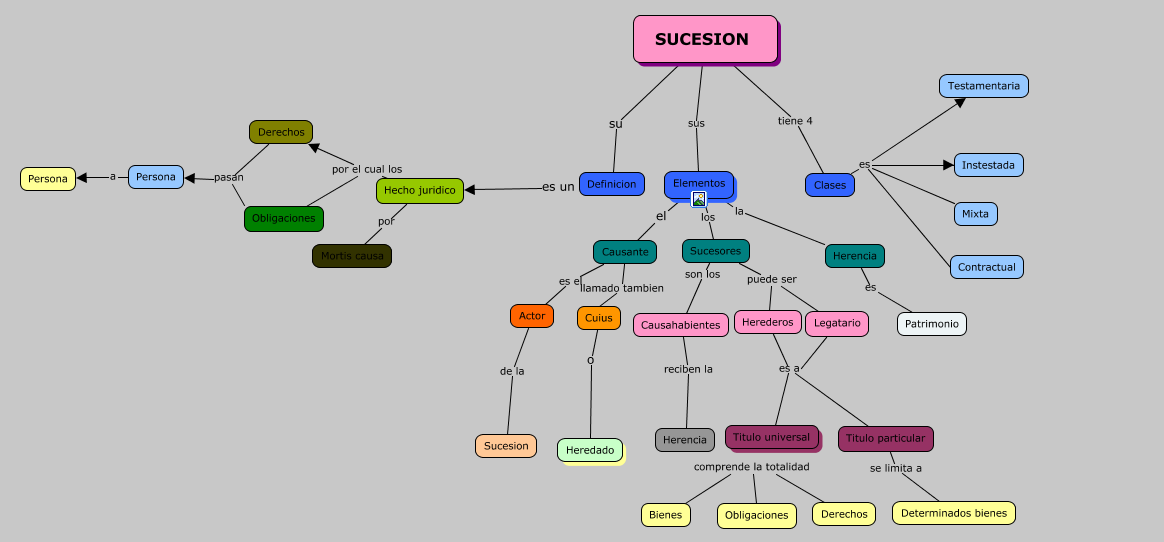 QUÉ ES SUCESIÓN INTESTADA?
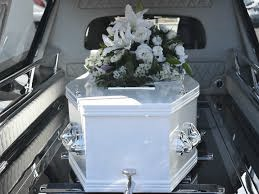 Hecho jurídico por el cual los derechos y las obligaciones pasan de unas personas a otras. 

Genéricamente, el vocablo sucesión comprende los actos intervivos y los mortis causa. 

Sin embargo, debemos anotar que entre personas vivas se usa la palabra cesión o transmisión, mas no sucesión. 

Además, cuando esta es mortis causa, puede ser a título, puede ser a titulo universal o a titulo particular.
SITUACIONES QUE DAN ORIGEN A LA SUCESIÓN LEGAL
La sucesión legal se origina por función supletoria (art. 815 del CC, incisos 1, 3 y 4) cuando:
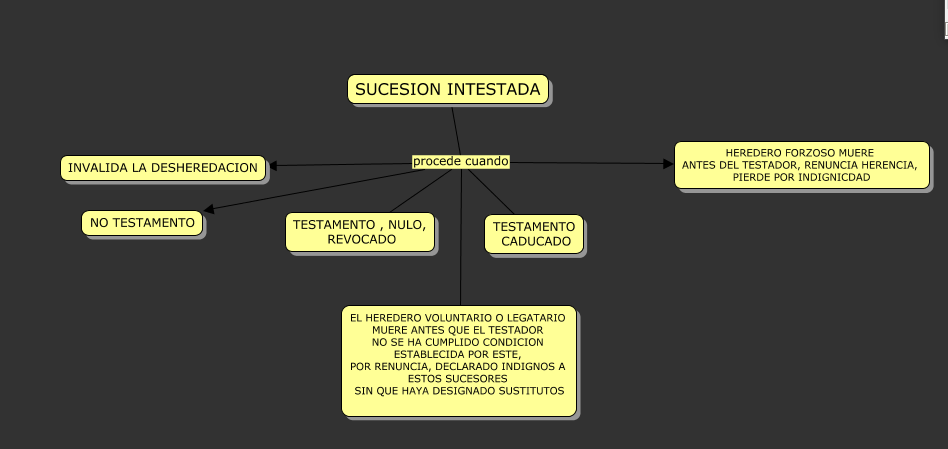 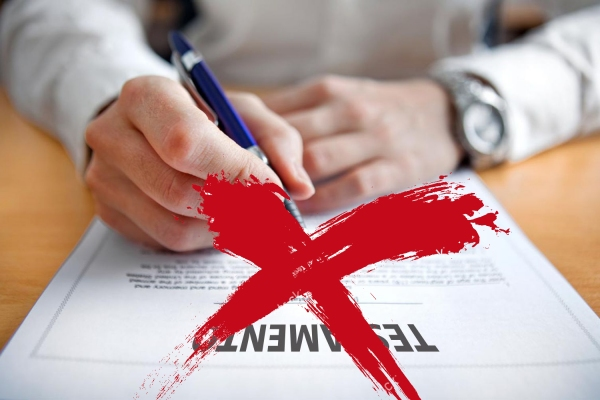 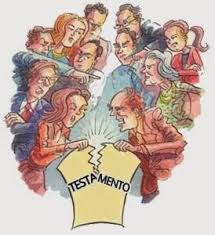 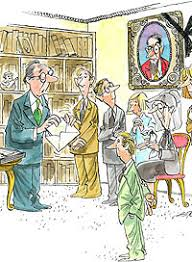 SITUACIONES QUE DAN ORIGEN A LA SUCESIÓN LEGAL
La sucesión legal se produce por función complementaria o mixta (art. 815 del CC, incisos 2 y 5) cuando:
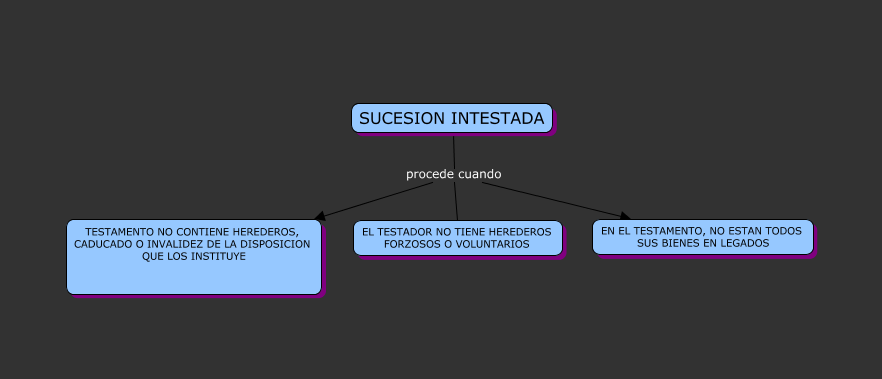 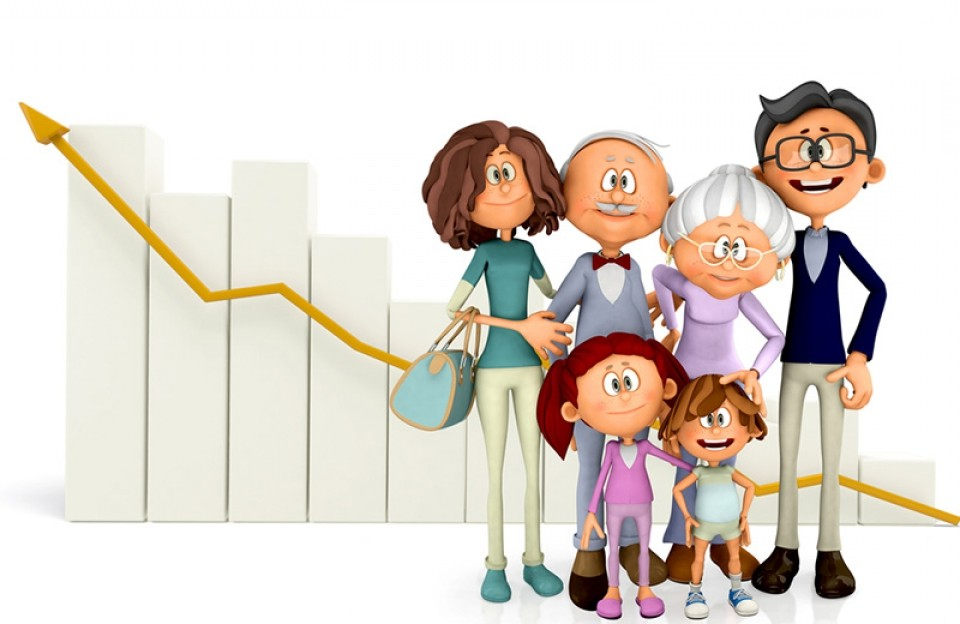 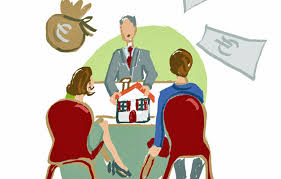 ÓRDENES EN LA VOCACIÓN LEGAL (ARTS. 816 Y 817 DEL CC)
ASCENDEINTE
Los artículos 816 y 817 del Código Civil lo determinan según la siguiente prelación:


Los parientes consanguíneos en línea recta descendente excluyen a los de línea ascendente. 

Los parientes más próximos en grado al causante excluyen a los más remotos.

Los parientes consanguíneos en línea recta excluyen a los de la colateral.
Tatarabuelo
Bisabuelo
Abuelo
Padre
DESCENDEINTE
1° GRADO
Hijo
2° GRADO
Nieto
3° GRADO
Bisnieto
4° GRADO
Tataranieto
PARENTEZCO
Es la sucesión hereditaria hay tres clases de vínculos que generan derechos hereditarios y se reculan en seis órdenes:
Vínculo consanguíneo en línea recta descendente y ascendente.
 
Vínculo uxorio entre cónyuges y ahora también los concubinos de acuerdo a la ley 30007.

Vínculo consanguíneo colateral entre hermanos, sobrinos, primos hasta el cuarto grado. Así tenemos del segundo orden: hermanos; tercer orden: tíos y sobrinos; cuarto orden: tíos abuelos, sobrinos nietos y primos hermanos.
REQUISITOS PARA LA SUCESION INTESTADA
Partida de defunción del causante


Partida de nacimiento 


Partida de matrimonio o certificado negativo de unión de hecho


Certificado negativo de testamento


Certificado negativo de sucesión intestada


Copia literal de los inmuebles
Sucesión intestada
PROCEDIMIENTO
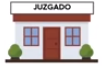 Vía judicial
si
Sucesión Intestada
O
Publicación en diario peruano y otro de mayor  circulación
15

 días hábiles
Presentación solicitud y documentos
Vía notarial
Se emite acta a  SUNARP
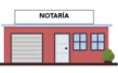 TRANSFERENCIA DE UNA PROPIEDAD  POR SUCESIÓN INTESTADA
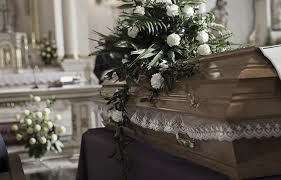 Registro de sucesiones
Persona fallecida
(causante)
Sucesión intestada
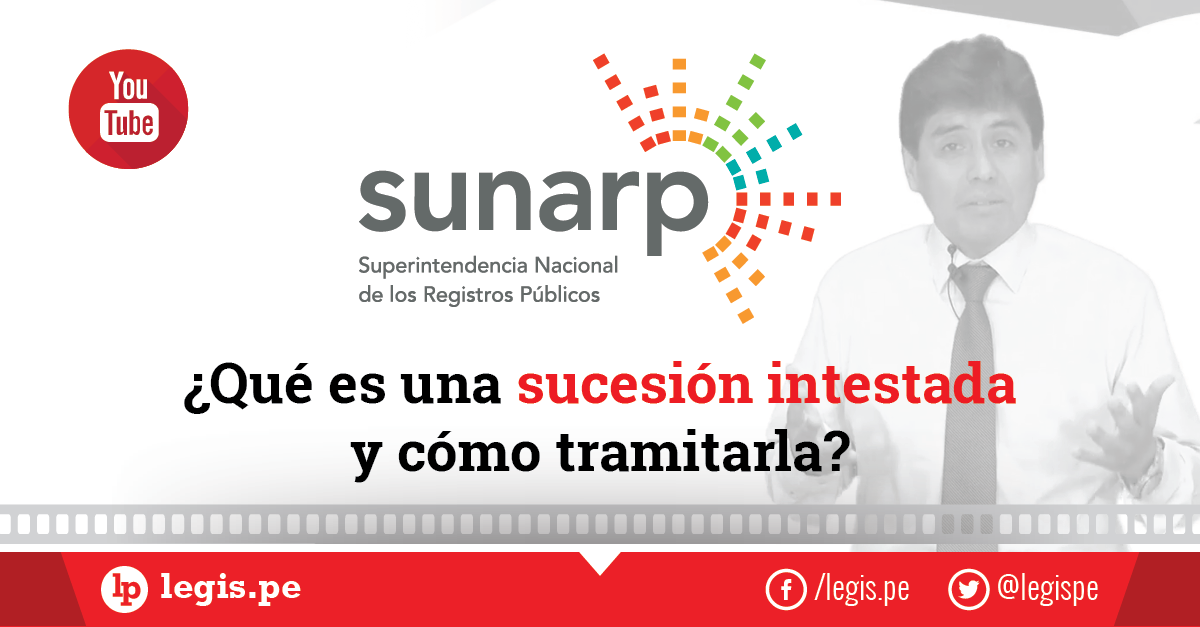 Registro de Predios
RESOLUCIONES REGISTRALES
SUNARP
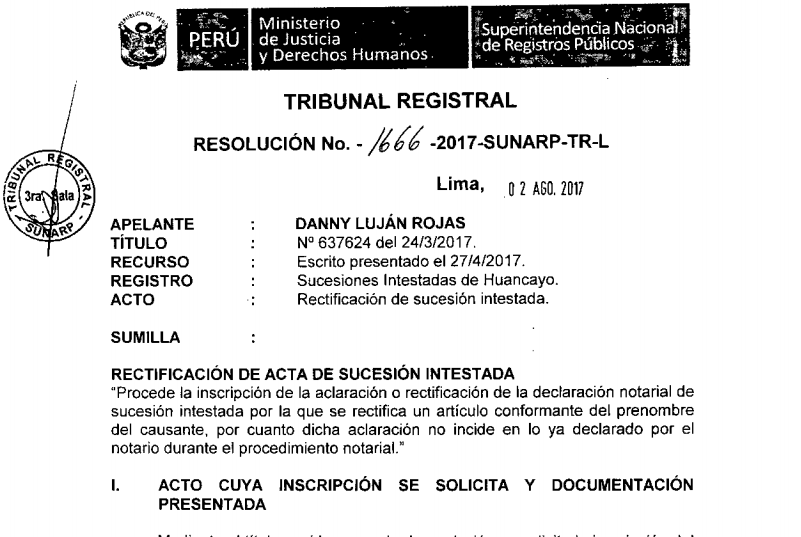